UXADMIN - Widgets
Requirement to access Widgets
Staff user must have  Library or Customer Superuser permission in order to access UXADMIN.  UXADMIN is the area where widgets are administered.
04/01/17
2
What are Widgets
A software widget is a relatively simple and easy-to-use software application
In UxAdmin Widgets, chosen user content is stored for future recall and display in our application. 
Widget Manager - Lets you create and maintain “widgets” (informational or pictorial elements) that can be selectively added to informational pages.
04/01/17
3
Widget Types
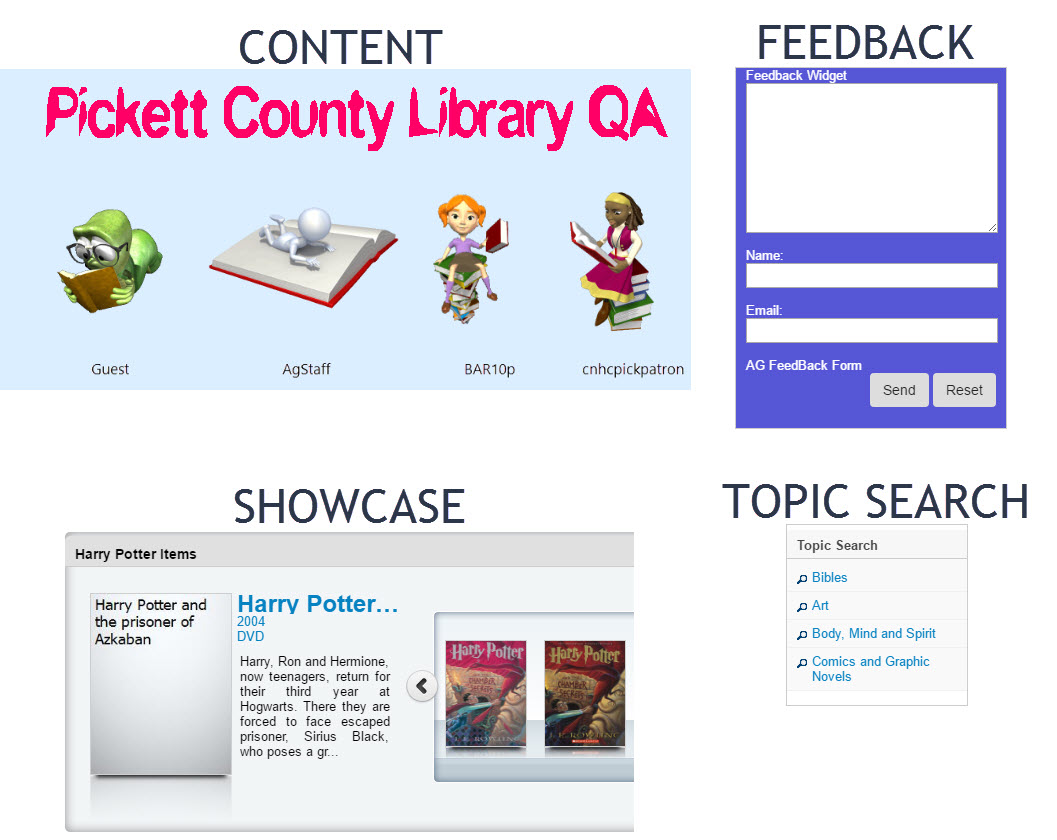 04/01/17
4
Creating Widgets
Getting started - Review Staff Documentation Resources
		Users Guides: UX Administration
		Training Videos:  Note, new video effect March 2017
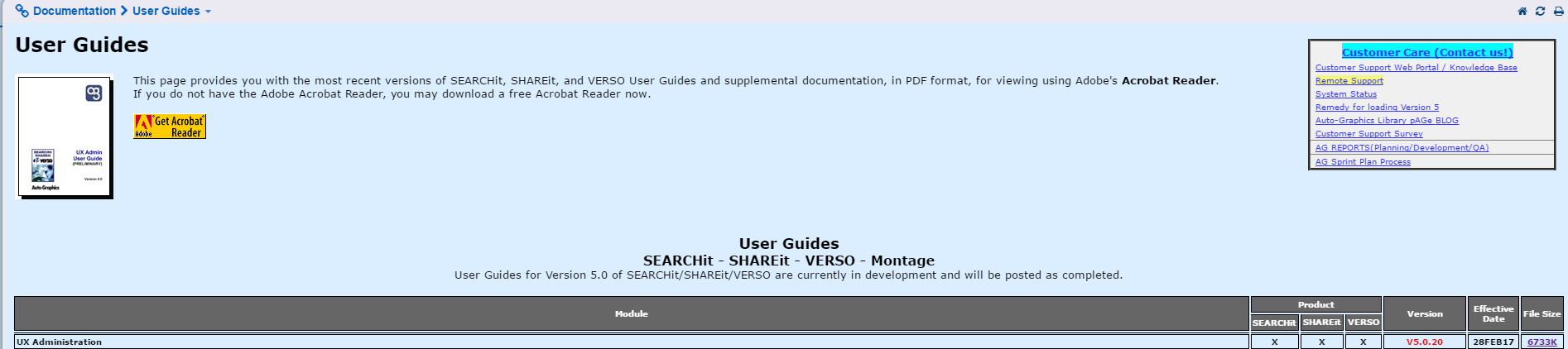 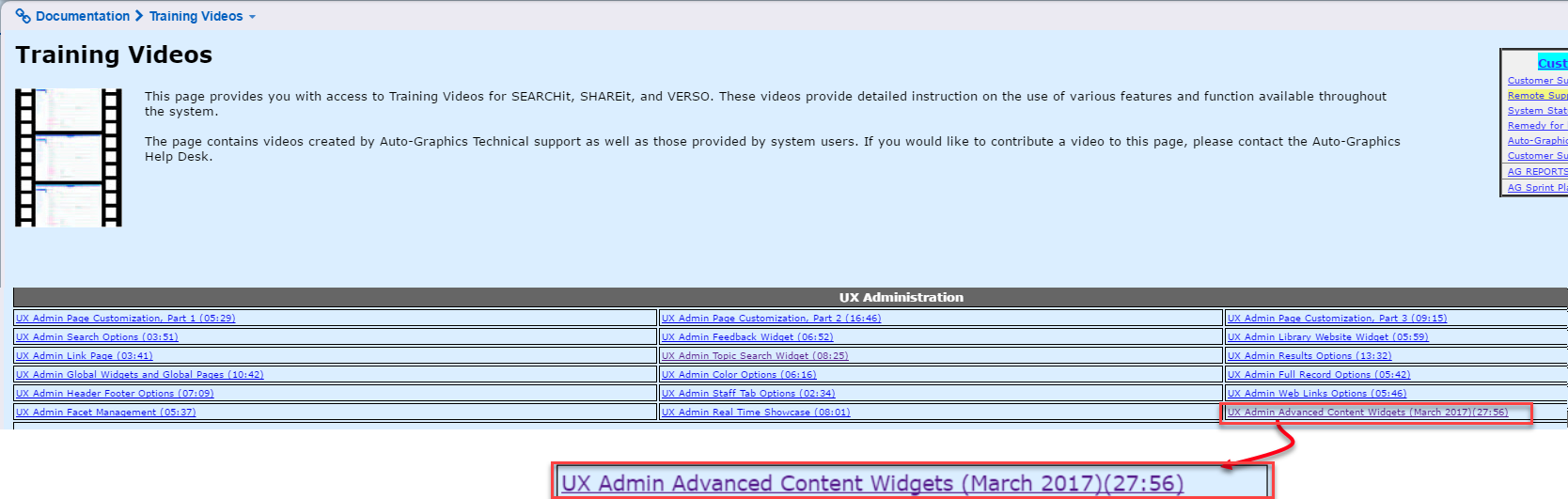 04/01/17
5
Cont…   Creating Widgets
Creating a… 
FEEDBACK widget
Topic Search widget
Showcase widget
Content widget


NOTE:  You can create as many widgets as you like and no widget is visible to any users until you decide to put them onto a page.
04/01/17
6
Cont…   Creating Widgets
FEEDBACK widget
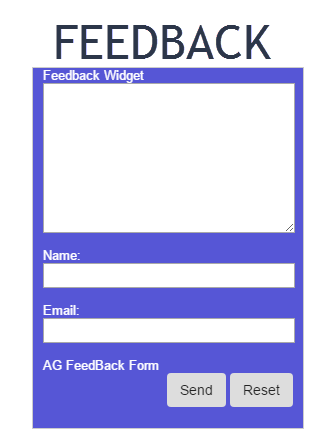 04/01/17
7
Cont…   Creating Widgets
Creating a… 
Topic Search widget
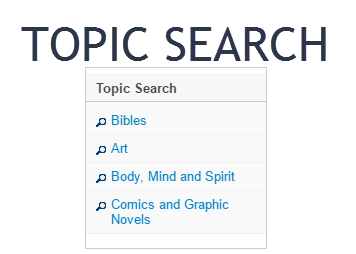 04/01/17
8
Cont…   Creating Widgets
Creating a… 
Showcase widget
Standard / One-Up
List / Dynamic
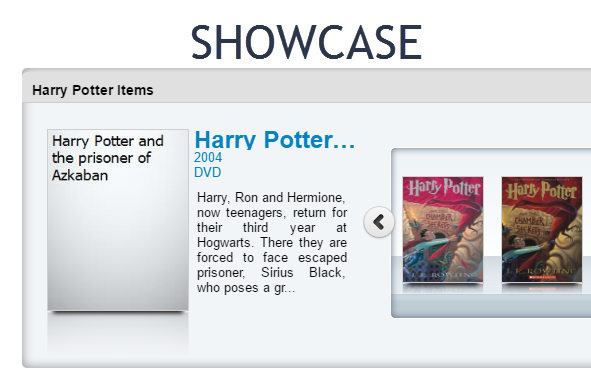 04/01/17
9
Cont…   Creating Widgets
Creating a… 
Content widget
See Advance training video  (Documentation / Training Videos)

 Elements
Text
Weblinks
Pictures
Via Weblink
Via Uploading
Iframes
Websites  (Https websites are enforced)
Videos
Youtube (Embedded Url Structure) “https://www.youtube.com/embed/YOUTUBEID”
Optional Video Parameters (“autoplay” and “rel”)
Autoplay=1 will autoplay the video, rel=0 will prevent the related videos appearing after video.
Suggested url parameter string to use “?autoplay=0&rel=0”  
Other Parameters:  https://developers.google.com/youtube/player_parameters
	

NOTE:  A content widget can contain several forms of data simultaneously. (Text, Weblinks, Pictures and Iframes). The content widget is then saved and later added to a Page.
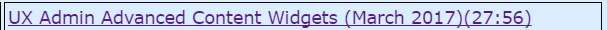 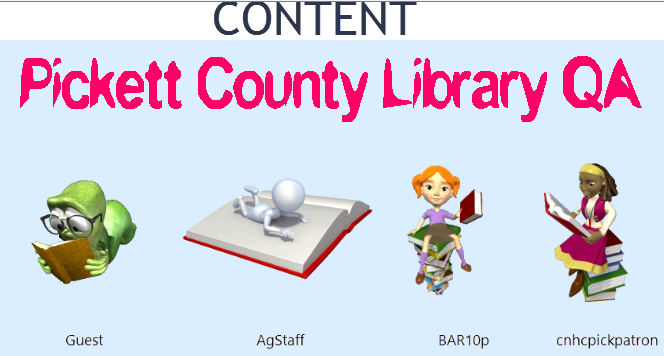 04/01/17
10
UXADMIN Page Manager (Make those Widgets Visible)
Page Manager
	Allows pages to be created (Using Widgets) you had created prior.
Link Page
Allows a specific Website to be opened in a popup window.
Widget Page
Allows you to drop multiple widgets on a canvas which creates a page that is displayed in the interface.

NOTE: A widget page can contain several different widgets at once.
04/01/17
11
Question / Answer
04/01/17
12